Figure 1. Optical images of functional domains in Macaque V1 and V2. Case 1. (A) Blood-vessel map obtained by using ...
Cereb Cortex, Volume 18, Issue 3, March 2008, Pages 516–533, https://doi.org/10.1093/cercor/bhm081
The content of this slide may be subject to copyright: please see the slide notes for details.
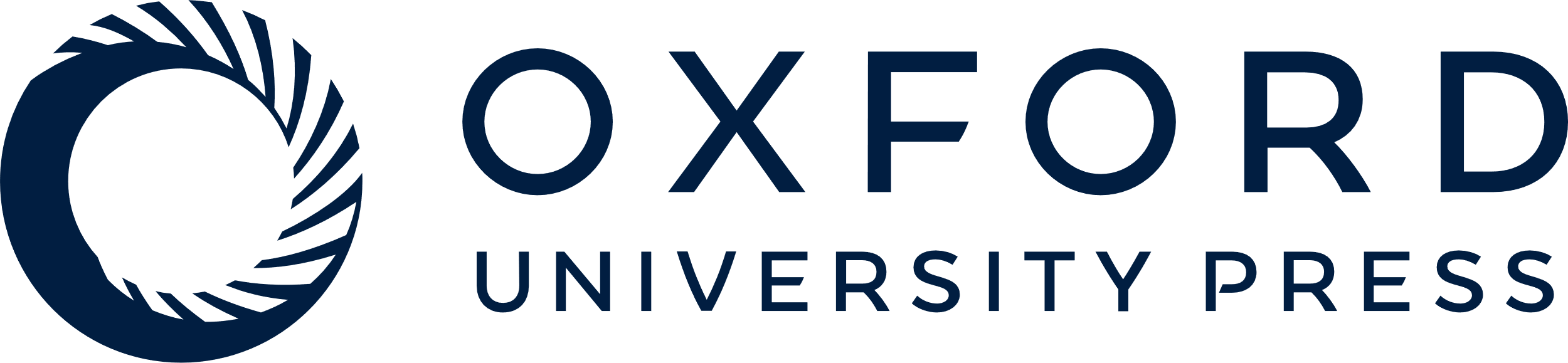 [Speaker Notes: Figure 1. Optical images of functional domains in Macaque V1 and V2. Case 1. (A) Blood-vessel map obtained by using green light (570 nm). Lunate sulcus is located at the top. White dot at lower right corner indicates location of marking lesion for later histological alignment. (B) Ocular dominance map (left eye minus right eye). V1/V2 border (indicated by short line at right) is demarcated by the lack of ocular dominance columns in V2. (C) Orientation preference map (horizontal, dark pixels, minus vertical, light pixels). V2 orientation domains (regions between arrows) are up to several times larger than those of V1. They are complementary to locations of thin stripes (indicated by arrows). (D) Color map (red/green isoluminant gratings minus luminance gratings) in which V2 thin stripes (indicated by arrows) and V1 blobs are more activated by the color grating than luminance grating stimuli. Scale bar: 1 mm, applies to (A)–(D). (Same case as shown in Lu and Roe 2007, Fig. 1).


Unless provided in the caption above, the following copyright applies to the content of this slide: © 2007 The AuthorsThis is an Open Access article distributed under the terms of the Creative Commons Attribution-NonCommercial-NoDerivs licence (http://creativecommons.org/licenses/by-nc/3.0/) which permits non-commercial reproduction and distribution of the work, in any medium, provided the original work is not altered or transformed in any way, and that the work is properly cited. For commercial re-use, please contact journals.permissions@oup.com]